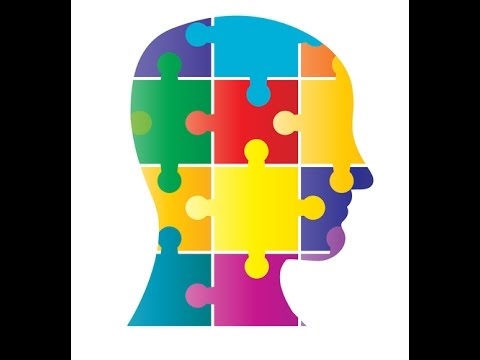 Ψυχολογία της προσωπικότητας
Τι είναι προσωπικότητα;
Προσωπικότητα είναι το κομμάτι εκείνο της ψυχολογίας που ασχολείται περισσότερο με τους ανθρώπους ως ολοκληρωμένα άτομα και σύνθετα όντα.
Αναπαριστά εκείνα χαρακτηριστικά του ατόμου τα οποία το κάνουν να ξεχωρίζει από τα άλλα- που λειτουργούν ως σταθερά πρότυπα του συναισθήματος, της σκέψης και της συμπεριφοράς, ενώ αυτά τα 3 συνδέονται μεταξύ τους.
Δομή-Διαδικασία-Εξέλιξη
Οι θεωρίες προσωπικότητας θέτουν το ερώτημα  του τι(δομή),  γιατί( διαδικασία) του πως (ανάπτυξη & εξέλιξη) αναφορικά με την ανθρώπινη λειτουργία. Επίσης, θέτουν ερωτήματα σχετικά με την φύση της ψυχοπαθολογίας και την αλλαγής στην προσωπικότητα.
Ερωτήματα θεωριών
α) Πώς είναι τα άτομα;
Ποια είναι τα χαρακτηριστικά του ατόμου (με υψηλές προσδοκίες, ειλικρινές) και πώς έχουν οργανωθεί μεταξύ τους;
β) Πώς έγιναν έτσι όπως είναι;
Ποιοι είναι οι καθοριστικοί παράγοντες (γενετικοί & περιβαλλοντικοί) που επέδρασαν στη διαμόρφωση της προσωπικότητας
Ερωτήματα θεωριών
γ) Γιατί συμπεριφέρονται έτσι όπως συμπεριφέρονται;
Ποιοι είναι οι λόγοι της συγκεκριμένης συμπεριφοράς (τα κίνητρα και οι στόχοι)
Επίδραση γενετικού και περιβαλλοντικού παράγοντα
Οι γενετικοί και περιβαλλοντικοί παράγοντες θεωρούνται υπεύθυνοι για την ανάπτυξη, την διαμόρφωση και την τροποποίηση της ανθρώπινης προσωπικότητας.
 Η διαμάχη ανάμεσα στους γενετιστές και στους υποστηρικτές της επίδρασης του περιβάλλοντος είναι γνωστή για χρόνια.
 Η σύγκρουση οφείλεται στο γεγονός ότι το αντικείμενο παρατήρησης αλλά και ο ερευνητής είναι ο άνθρωπος.
Επίδραση γενετικού και περιβαλλοντικού παράγοντα
Η συνεργασία πολλών κλάδων έχει αποδείξει ότι η ανθρώπινη προσωπικότητα και η συμπεριφορά βρίσκονται κάτω από τον γενετικό έλεγχο, καθώς αυτός προικοδοτεί την ανθρώπινη ύπαρξη με δυνατότητες.
 Για να ανθίσουν αυτές οι δυνατότητες ρόλο παίζει ο περιβαλλοντικός παράγοντας.
Θεωρίες Προσωπικότητας
Οι θεωρίες προσωπικότητας δεν αλληλοαναιρούνται πλήρως. 
 Η διαφορά τους βρίσκεται στην έμφαση του παράγοντα που η καθεμιά υιοθετεί ως πρωτεύοντα στην όλη διαδικασία της διαμόρφωσης της προσωπικότητας.
Κάθε θεωρητική προσέγγιση έχει διαμορφώσει μια θεωρία για την ερμηνεία της ανθρώπινης φύσης, της προσωπικότητας, της ψυχοπαθολογίας και της ψυχοθεραπείας
Θεωρίες Προσωπικότητας
Ψυχοδυναμική προσέγγιση: κυρίαρχος ο ρόλος των ασυνείδητων συγκρούσεων στην ανάπτυξη της προσωπικότητας του ατόμου 
Συμπεριφοριστική προσέγγιση: τόσο η φυσιολογική όσο και η παθολογική συμπεριφορά του ατόμου θεωρούνται προϊόν μάθησης 
Ανθρωπιστική/Υπαρξιστική προσέγγιση: δίνεται πρωταρχική σημασία στην ελευθερία της βούλησης του ατόμου